Выбирай «Маркетплейс»!
«Маркетплейс» позволяет нам совершать финансовые услуги (открытие вклада или покупка полиса ОСАГО, приобретение облигаций) 
в новом, более удобном формате – на современной электронной платформе. Сервисы помогут сравнить предложения разных банков, страховщиков и выбрать наиболее выгодные для вас условия, обеспечат надежность и безопасность сделки. 

Приобретение финансовых услуг дистанционно – будущее каждого из нас!
Чтобы принять участие в проекте:

1. Зарегистрируйтесь в системе «Маркетплейс» по QR-ссылке




2. Совершите любую одну сделку

3. Расскажите о системе «Маркетплейс» родным, друзьям и знакомым 
    Предложите им пройти регистрацию на платформах и получить финансовые услуги
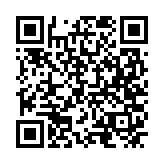 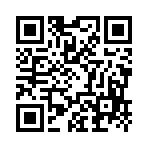 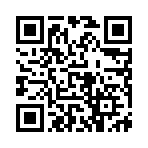 ПАО Московская биржа
Платформа «Финуслуги»
Вклады
ПАО Московская биржа
Платформа «Финуслуги»
ОСАГО
АО ВТБ Регистратор
Платформа «ВТБ Регистратор»
Облигации